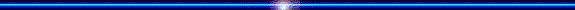 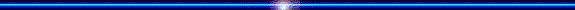 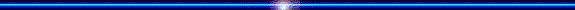 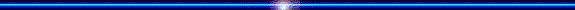 Hội thi GVG cấp thành phố
Chào mừng quý thầy cô về dự giờ
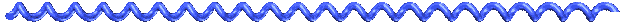 Môn: Tự nhiên và xã hội
Giáo viên : Phan Thị Hải
Trường TH&THCS Thái Học
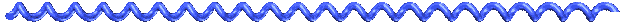 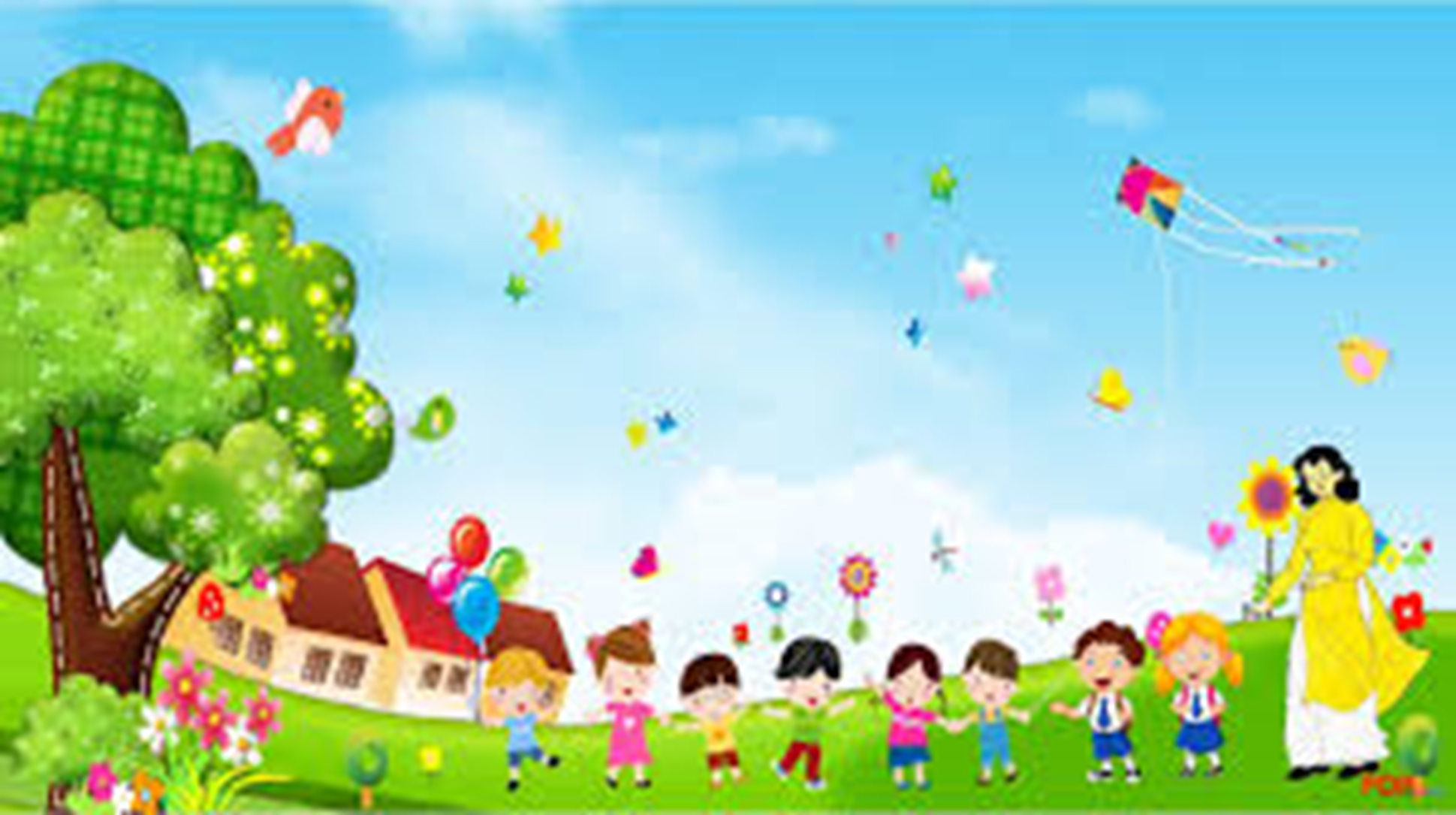 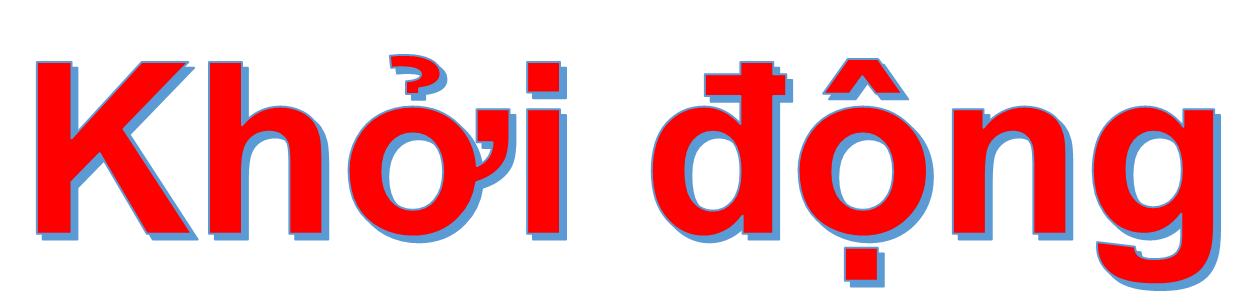 Thảo luận nhóm đôi
Trò chơi
Ai nhanh hơn
Cơ thể chúng ta có những vùng riêng tư như vùng được che kín bằng quần áo lót.
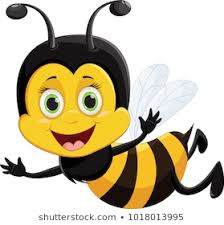 Thảo luận nhóm bốn
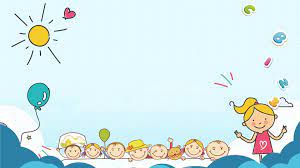 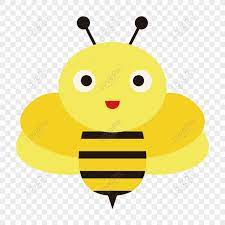 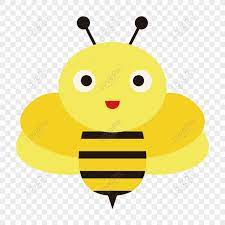 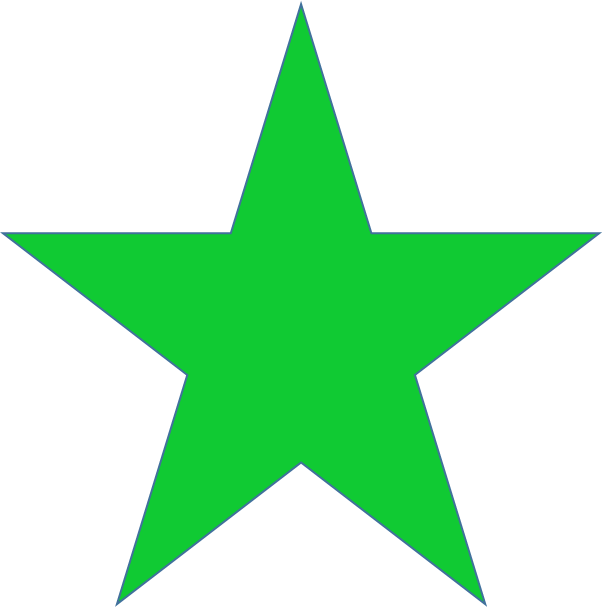 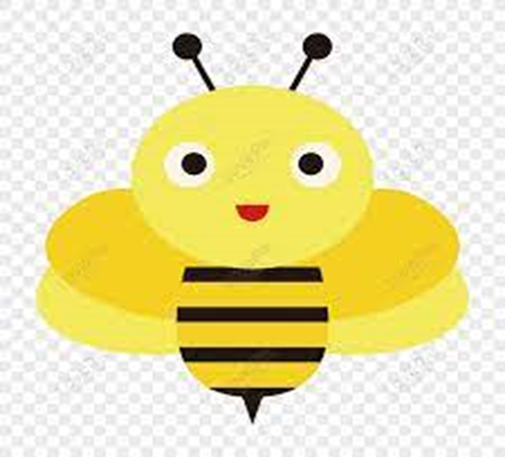 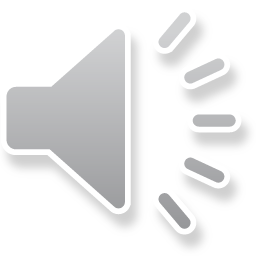 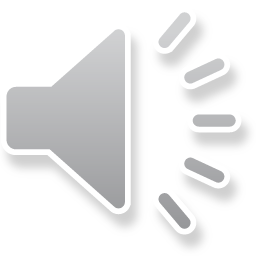 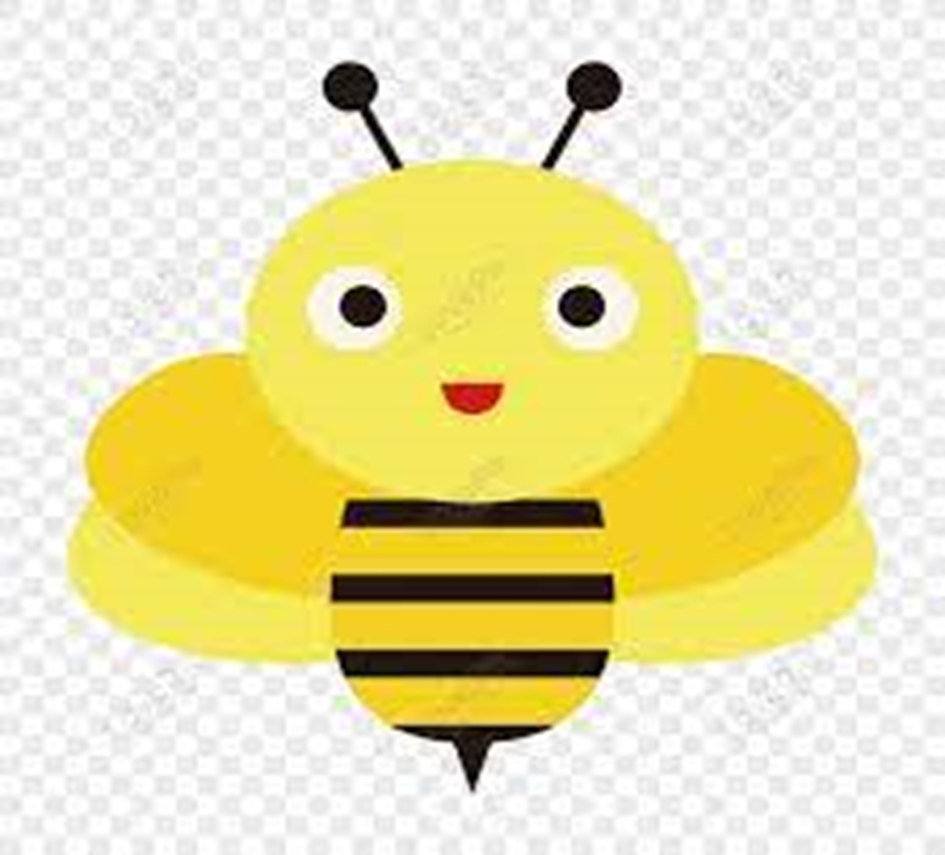 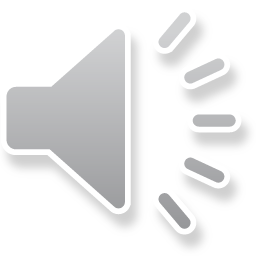 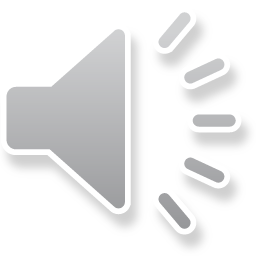 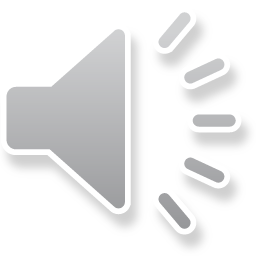 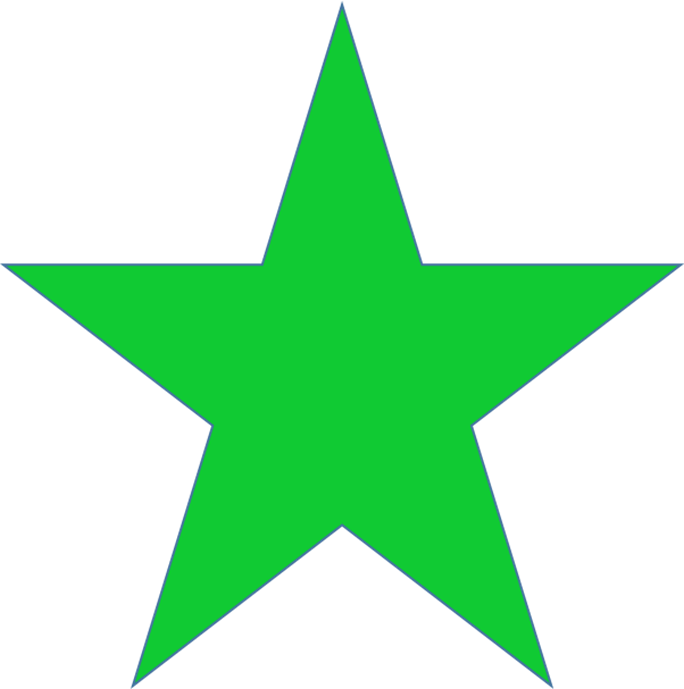 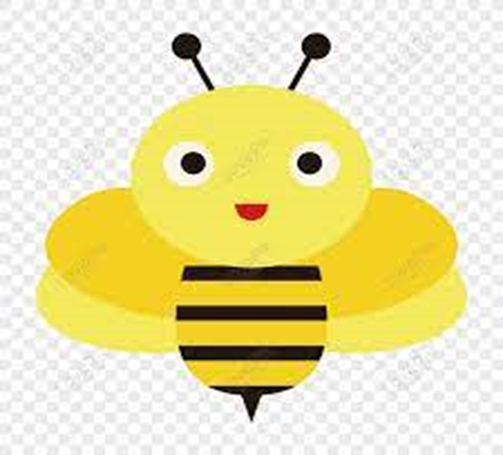 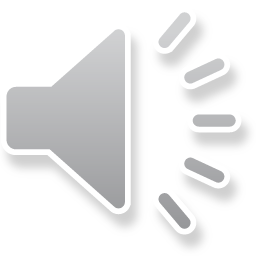 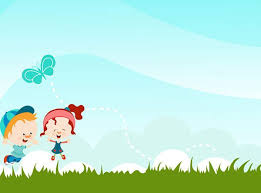 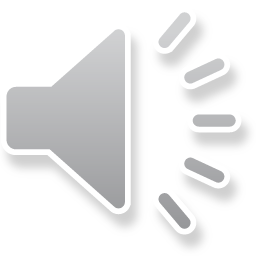 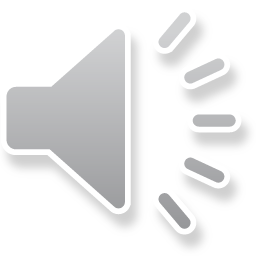 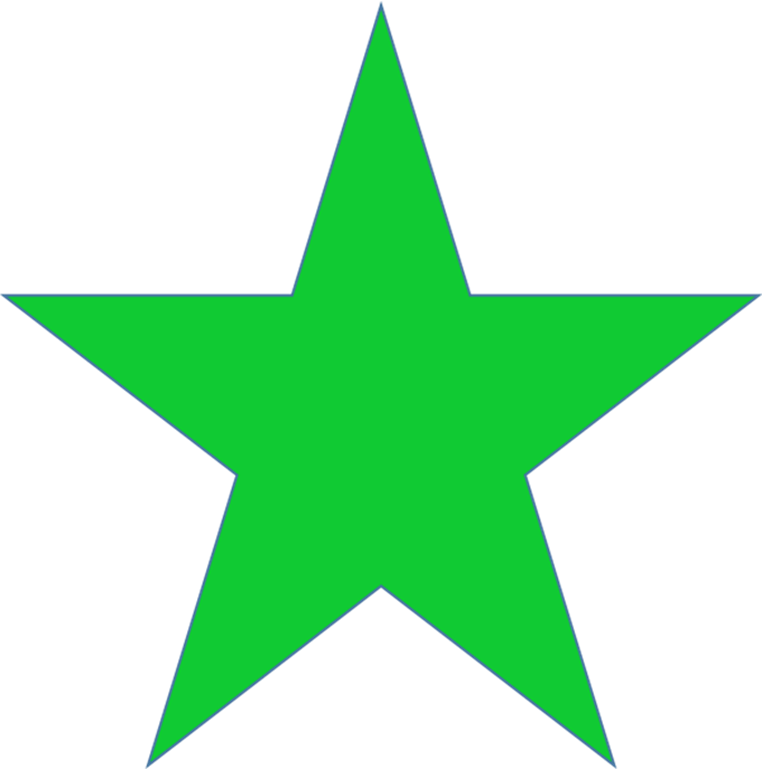 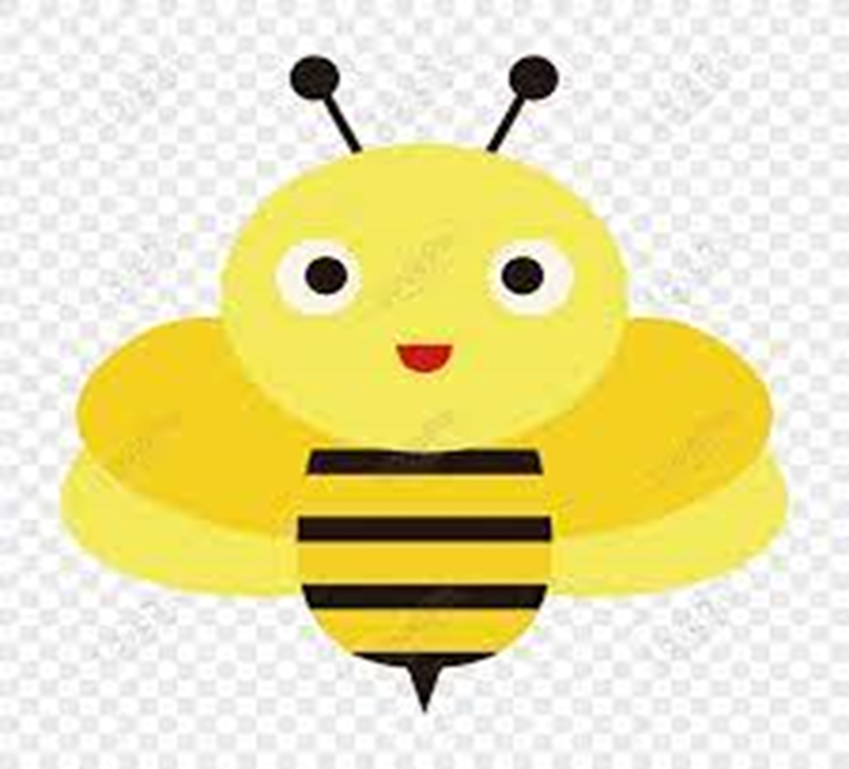 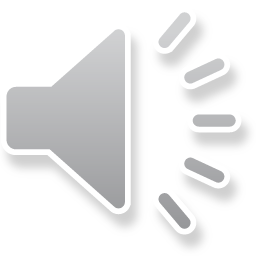 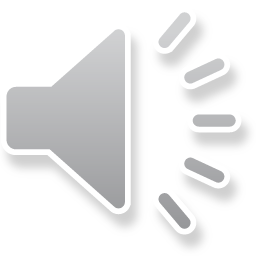 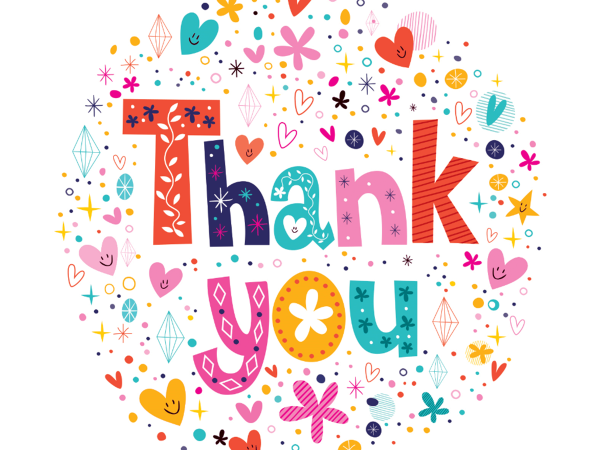